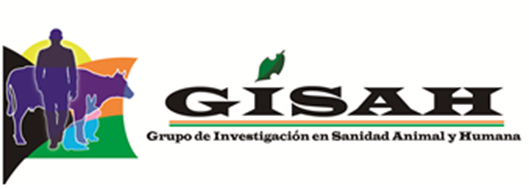 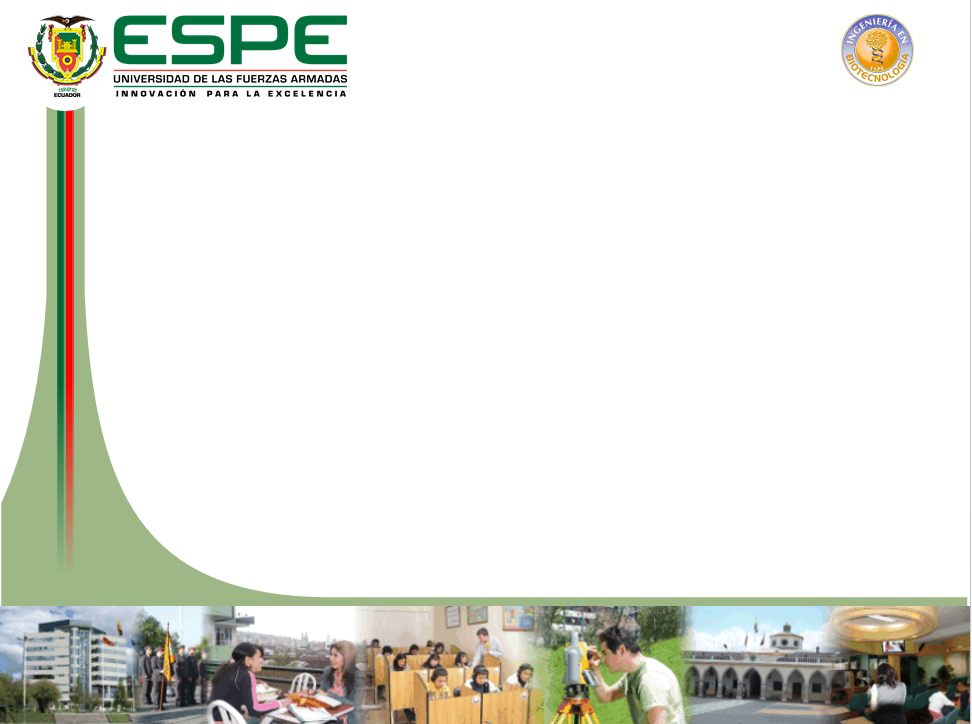 DEPARTAMENTO DE CIENCIAS DE LA VIDA

CARRERA DE INGENIERÍA EN BIOTECNOLOGÍA

PROYECTO DE INVESTIGACIÓN PREVIO A LA OBTENCIÓN DEL TÍTULO DE INGENIERA EN BIOTECNOLOGÍA

“CARACTERIZACIÓN MOLECULAR MEDIANTE CLONACIÓN Y SECUENCIACIÓN DE REGIONES ITS DE DIFERENTES AISLADOS DE Trypanosoma sp.  EN ECUADOR”

Elaborado por:
Andrea Rodríguez Cabezas

Directora del Proyecto: 
María Augusta Chávez, M.Sc

Sangolquí, 2017
INTRODUCCIÓN
JUSTIFICACIÓN
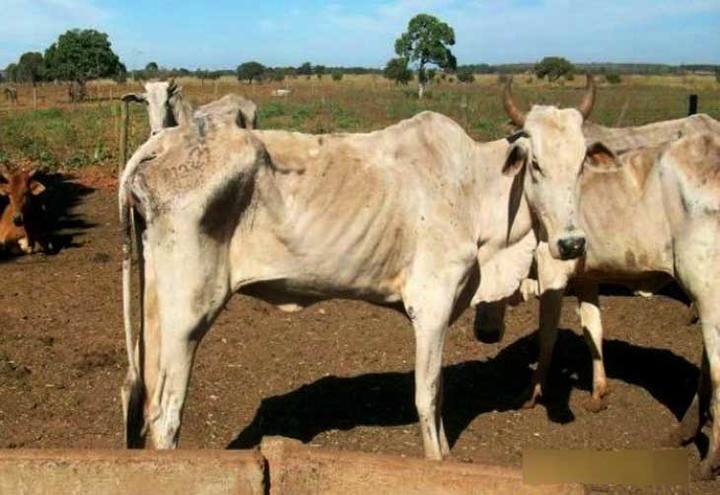 T. vivax
T. evansi
T. theileri
Tripanosomosis bovina
Impacto negativo en la producción ganadera de zonas tropicales y subtropicales
No presentan signos clínicos
Periodo Prepatente
Sintomatología
Fiebre, infertilidad, abortos, < peso y producción de leche
Periodo Agudo
Anemia progresiva
Periodo Crónico
1
[Speaker Notes: inoculación del parásito 
T. evansi casos clínicos más graves se evidencian en caballos
Pantanal puede cubrir unos 2.4 millones de dólares por año  11 millones cabezas de ganado Seidl et al. (1999)]
INTRODUCCIÓN
Morfología
Membrana ondulante
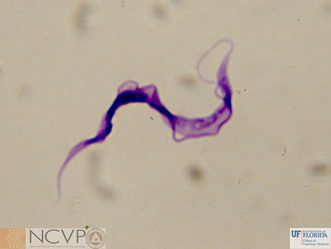 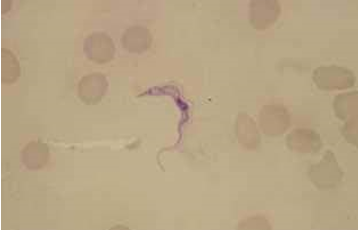 flagelo
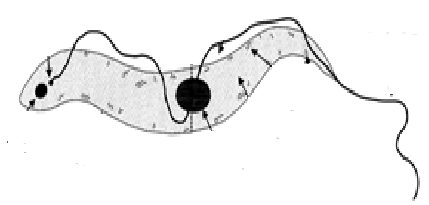 núcleo
kinetoplasto
T. theileri
T. evansi
24 µm de longitud
kinetoplasto pequeño(0.6 µm)
69 µm a 109 µm de longitud
 kinetoplasto grande (1.1 µm)
Parte posterior en forma cónica
INTRODUCCIÓN
TRANSMISIÓN
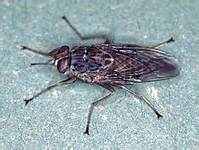 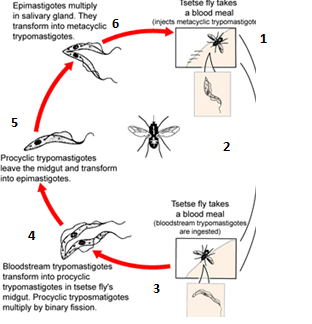 Cíclica
    (África)







Mecánica
moscas tse-tsé (Glossina spp.)
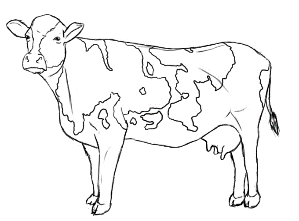 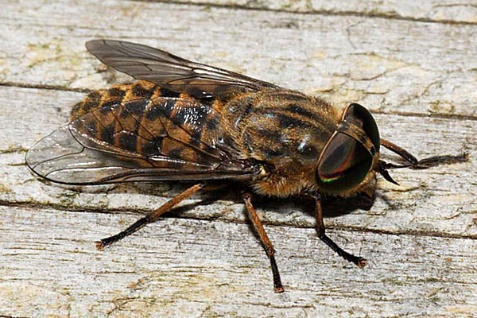 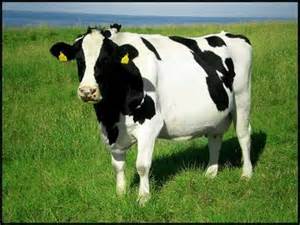 3
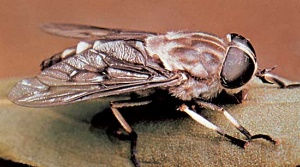 Tabanus y Stomoxys
[Speaker Notes: La transmisión cíclica tiene lugar en el probóscide de la mosca tse-tsé donde el tripanosoma se multiplica y madura cambiando de la forma tripomastigote (no infecciosa) a su fase tripomastigotes matacíclicos (infecciosa), en el tracto digestivo de la mosca, mediante fisión binaria 
transmisión mecánica por el contrario la multiplicación y maduración del protozoario en fase de tripomastigote se genera en el hospedador mediante fisión binaria, siendo que la mosca es quien únicamente transporta al parásito en fase tripomastigotes matacíclicos (infecciosa]
INTRODUCCIÓN
Distribución
Léger y Vienne, 1919 (T. vivax)
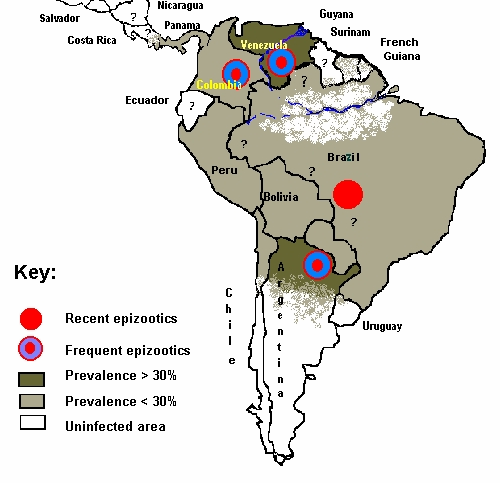 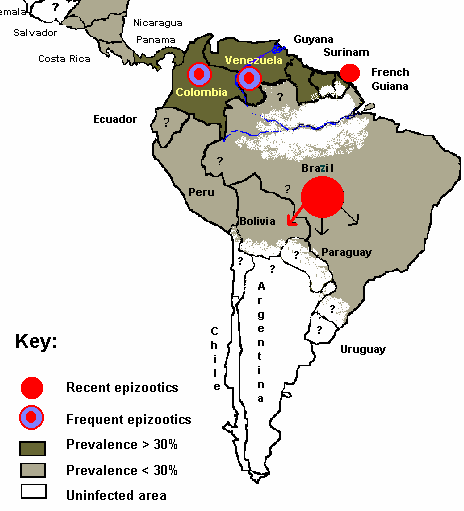 Wells et al. (1977)
?
Ortega (2014)
T. theileri
González (2016)
T. evansi
T. vivax
[Speaker Notes: detección de anticuerpos IgG anti Trypanosoma sp. donde se encontró una prevalencia del 47.68% (103/216) positivos (González 2016), otro estudio fue realizado por Ortega (2014) en un centro de faenamiento de Quito donde se reportó mediante PCR una prevalencia del 30,26% (46/152) de casos positivos a T. vivax en el ganado ecuatoriano, considerando que el primer estudio fue realizado por Wells et al. (1977) donde se obtuvo 22.5% de casos positivos a T. vivax,]
ITS 1
INTRODUCCIÓN
5.8 S
18 S
28 S
ITS 3
ITS 4
Características moleculares
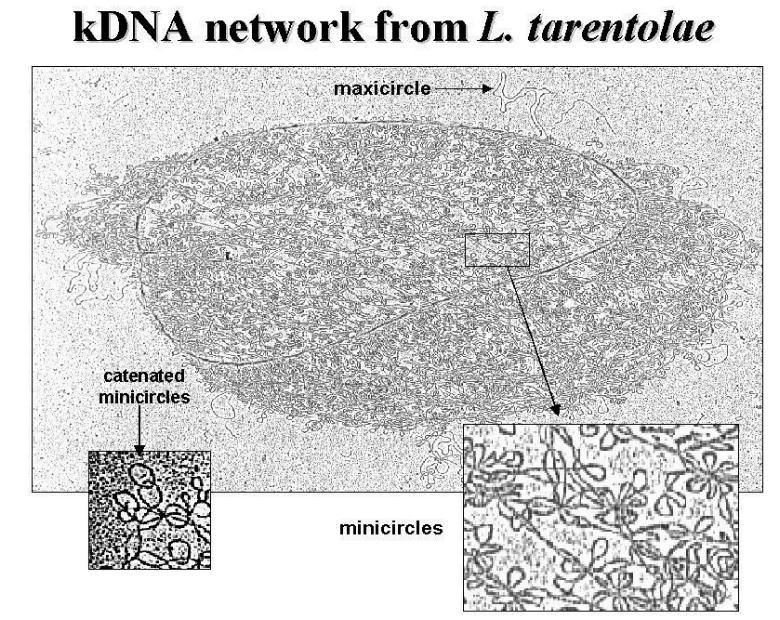 ITS 2
ADN mitocondrial
Kinetoplasto
Mini círculos
Maxi círculos
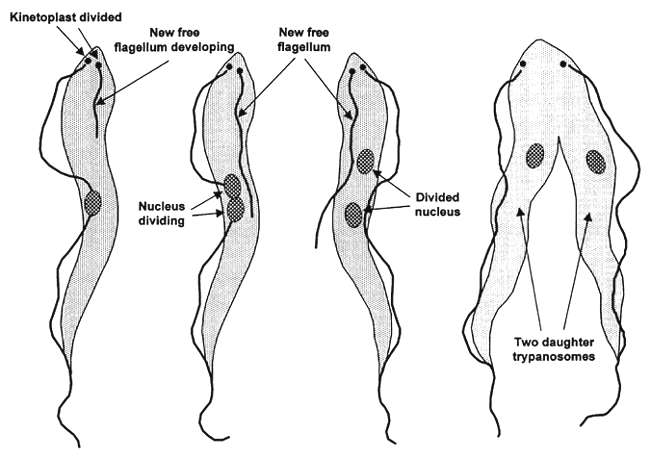 Figura1 . Parte del locus de ARN ribosomal. Regiones codificantes conservadas: 18S (subunidad pequeña), 28S (subunidad grande). Los espaciadores internos transcritos: ITS1 e ITS2 (cebadores externos), ITS3 e ITS4 (cebadores internos)
Figura2 . Reproducción cíclica
[Speaker Notes: maxi círculos con un tamaño aproximado de 20Kbp, siendo estos los que codifican a genes mitocondriales encargados de la producción de energía, necesarios para el desarrollo y diferenciación del protozoario en el vector (Glossina sp)
mini círculos codifican ARN que permite el procesamiento del ARN mitocondrial]
OBJETIVO
Optimizar la prueba de Nested PCR para amplificar regiones ITS de Trypanosoma sp.

Evaluar la presencia de Trypanosoma sp. en las muestras sanguíneas de ganado bovino obtenidas en la Empresa Pública Metropolitana de Rastro de Quito (EMRQ)  usando los cebadores ITS.

Seleccionar, clonar, secuenciar y analizar filogenéticamente muestras positivas a ITS de la población bovina.
MATERIALES Y MÉTODOS
FASE DE CAMPO
Obtención  de muestras sanguíneas
Positivos por ELISA
Camal metropolitano de Quito
216 bovinos (González 2016)
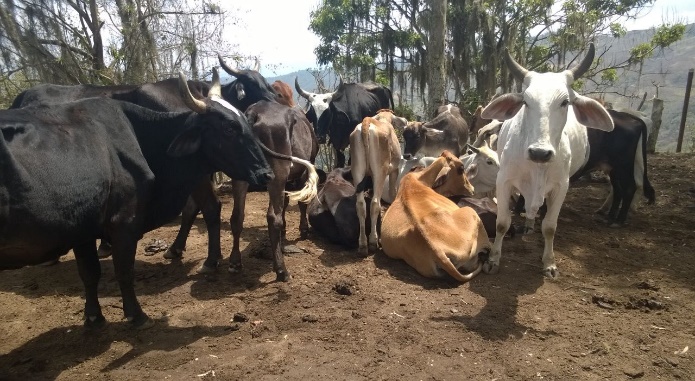 Mayor procedencia de la costa Ecuatoriana (Santo Domingo de los Tsachilas)
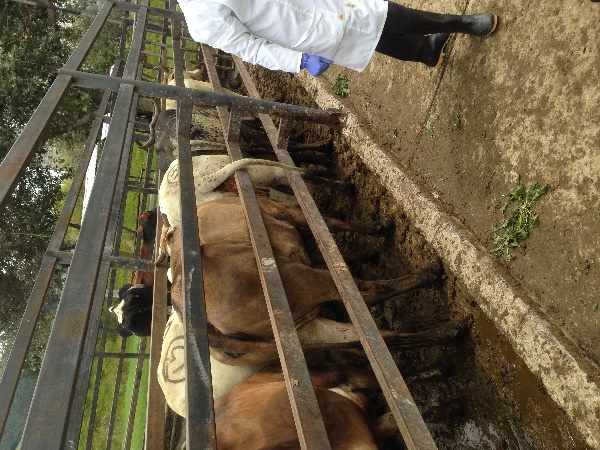 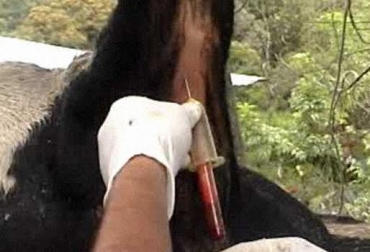 MATERIALES Y MÉTODOS
FASE DE LABORATORIO
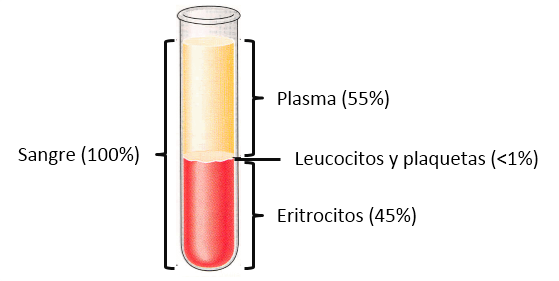 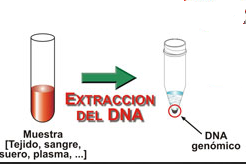 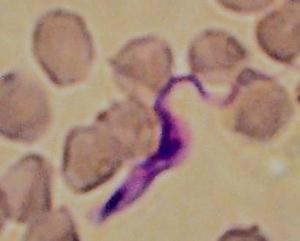 [Speaker Notes: Consiste en separar la sangre en tres fases permitiendo observar al protozoario en la capa leucocitaria, esto ocurre por la similitud de la densidad del Trypanosoma sp,]
ITS 1
MATERIALES Y MÉTODOS
5.8 S
18 S
28 S
ITS 3
ITS 4
Optimización de Nested PCR
ITS 2
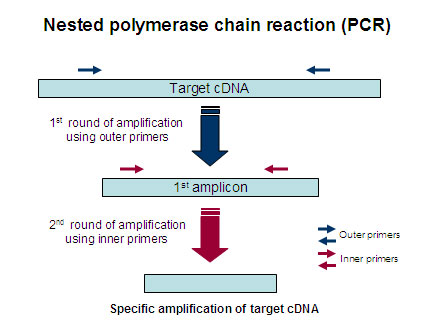 Tabla 1 Condiciones de nested PCR de la región ITS de Trypanosoma sp. (Cox et al 2005)
Fig.1 Parte del gen ribosomal RNA, 18S y 28S (regiones codificantes). (Cox et al, 2005)
[Speaker Notes: En el presente estudio se optimizó la Nested PCR, en base al protocolo establecido por (Cox et al. 2005), El control positivo  fue T. evansi donado por el laboratorio de la Universidad Simón Rodríguez de Venezuela.]
MATERIALES Y MÉTODOS
Clonación
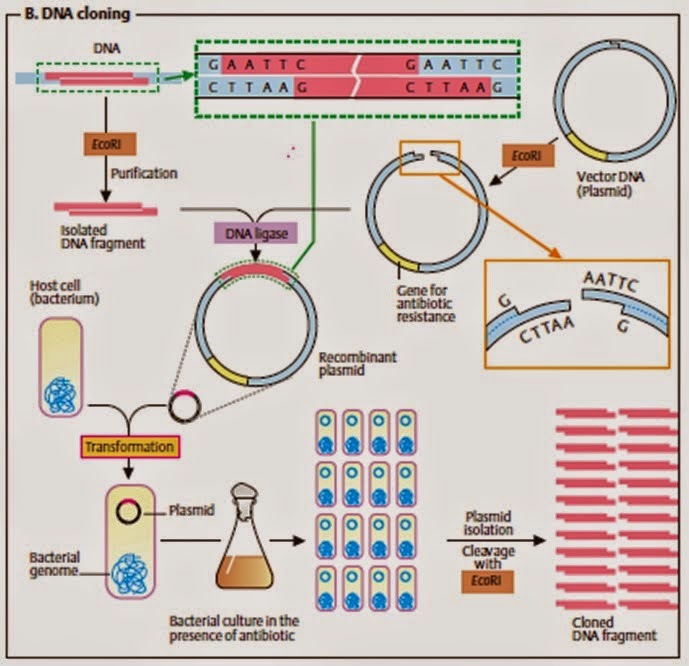 Ligación
Transformación
Selección
Colony PCR
Extracción del ADN plasmídico
Basic Local Alignment Search Tool (BLAST)
Secuenciación
Amplificación de plásmidos
DSgene 1.5 
Mega7
[Speaker Notes: vector TOPO TA vector Cloning (Invitrogen®) y las células químicamente competentes One shot TOP 10 (Invitrogen®).
extremo 3’ del vector existe una polideoxitimina y a su vez la taq polimerasa (Invitrogen® platinum) agrega una desoxiadenosina a los extremos 3’ del producto de PCR, por lo tanto es capaz de reconocer extremos cohesivos y unirlos, ligando así el producto PCR al vector.]
MATERIALES Y MÉTODOS
Análisis filogenético
[Speaker Notes: Debe considerarse que se tomaron 3 clones de cada clonación, cada uno generó 6 secuencias (3 sentido y 3 antosentido)  estas secuencias debieron ser editadas una a una para que todas fueran del mismo tamaño y luego conformar las secuencias consenso respectivas para cada clonación]
RESULTADOS Y DISCUSIÓN
Optimización de la prueba Nested PCR
Gradiente de temperatura
Gradiente de Taq polimerasa
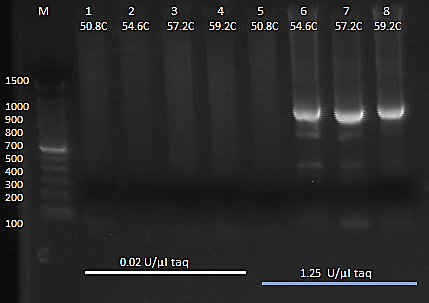 Tabla 2 Condiciones optimizadas para nested PCR de la región ITS de Trypanosoma sp.
Figura 1: Electroforesis en gel de agarosa al 1.5% de ensayos de gradiente de temperatura de productos de nested PCR de ITS. Se representa: Marcador 100bp: DNA Ladder Promega; 1-8: Trypanosoma evansi (control positivo); U/µL taq: concentraciones unidades taq por microlitro
[Speaker Notes: .  McPherson (2007) mencionan que a medida que se aumenta la temperatura de hibridación es más eficaz la incorporación de dNTPS y se eliminan fragmentos 
Taq polimerasa la cual al someterla a altas temperaturas disminuye su actividad inespecíficos.]
RESULTADOS Y DISCUSIÓN
Nested PCR
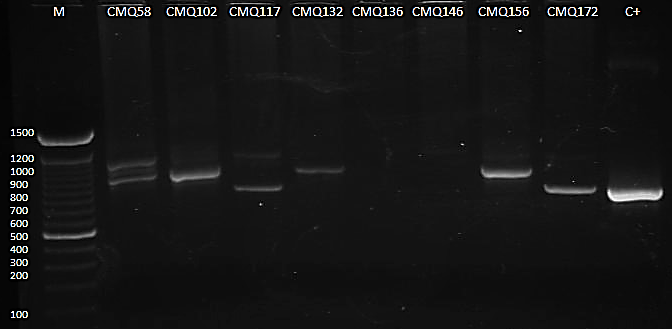 Figura 2: Electroforesis en gel de agarosa al 1.5% de productos de nested PCR de ITS. Se representa en cada carril las muestras CMQ 58, CMQ 102, CMQ 117, CMQ 132, CMQ 136, CMQ 146 y CMQ 172 de izquierda a derecha. Marcador 100bp: DNA Ladder Promega; C+: Trypanosoma evansi Venezuela
[Speaker Notes: Se obtuvo 8 muestras positivas mediante Nested PCR de las cuales 6 muestras (CMQ26, CMQ80, CMQ102, CMQ132, CMQ156, CMQ172) fueron compatibles con T. theileri con bandas de 800 a 900pb y 2 muestras (CMQ 58, CMQ 117) amplificaron dos bandas cada una de 1000pb y 800bp compatibles con T. evansi y  T. theileri respectivamente]
RESULTADOS Y DISCUSIÓN
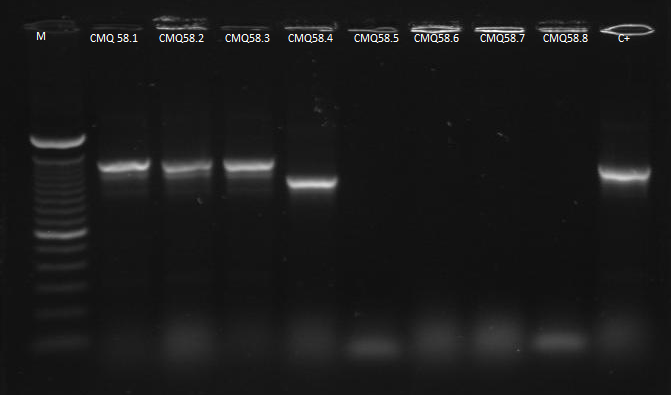 Clonación y colony PCR
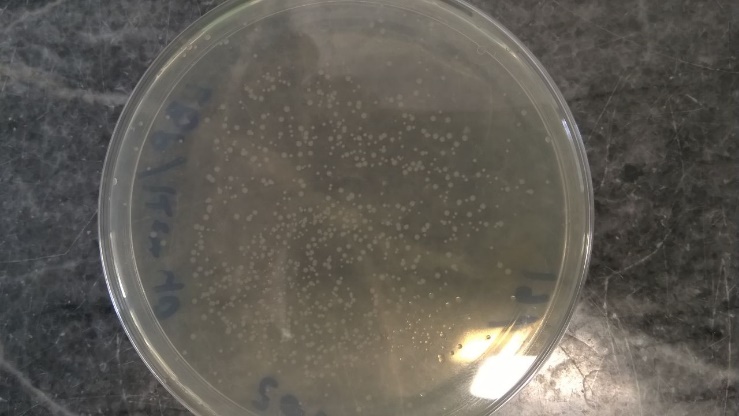 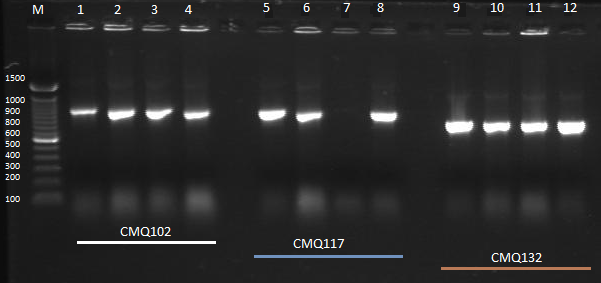 Figura 3. Placa LBP con 40µg/mL de Kanamicina y 40mg/mL de X-GAL, de la muestra CMQ 58 clonada.
[Speaker Notes: No se observaron colonias azules en las 8 placas, por lo tanto se evidencia la interrupción de la expresión del gen betagalactosidasa en las células Top 10.]
RESULTADOS Y DISCUSIÓN
Secuenciación
Análisis Blast
> Parásito en  bazo, cerebro
 y ganglios linfáticos
(Braun et al. 2002).
Venezuela y Brazil
(Rodrigues et al. 2003)
> porcentaje en animales anémicos
(Jaimes-Dueñez et al. 2016).
[Speaker Notes: Venezuela y Brasil donde se reportó una prevalencia de T. theileri en ganado del 30.4% y 5% respectivamente 
50.9% de animales positivos a T. theileri en Colombia]
RESULTADOS Y DISCUSIÓN
Árbol filogenético
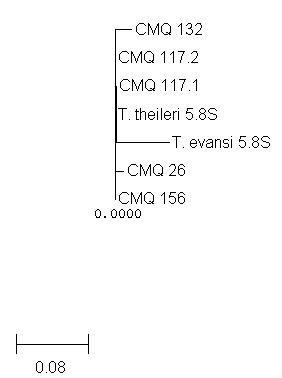 Región conservada
(Rodrigues et al. 2006)
Estudio filogenético SSU rRNA 
T. vivax
(Cortez et al 2006)
Figura 5.9 Filogenia basada en el análisis de máxima verosimilitud usando el gen 5.8S de la región SSU rRNA de las muestras CMQ26, CMQ117.1, CMQ117.2, CMQ132, CMQ156, se usó como outgroup a T. evansi. Los números corresponden al porcentaje evolutivo obtenido de 1000 repeticiones.
RESULTADOS Y DISCUSIÓN
Árbol filogenético
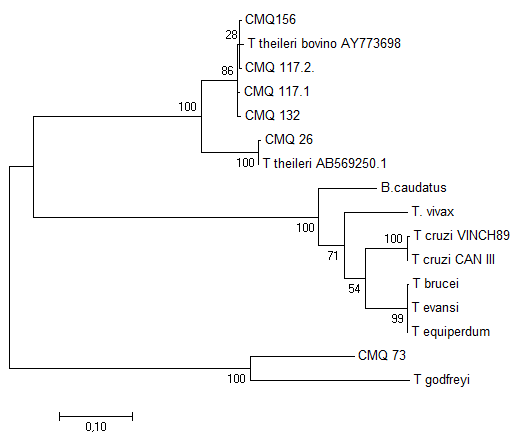 Especificidad por el huésped
T. theileri
(Rodrigues et al. 2003)
Polimorfismo de la región ITS
(Rodrigues et al. 2006)
Alto impacto económico
(Davila & Silva 2000)
Nueva especie
(McNamara et al. 1994).
Figura 5.8 Filogenia basada en el análisis de máxima verosimilitud usando la región SSU rRNA de las muestras CMQ26, CMQ73, CMQ117.1, CMQ117.2, CMQ132, CMQ156, se usó como outgroup a B. caudatus. Los números corresponden al porcentaje evolutivo obtenido de 2000 repeticiones.
[Speaker Notes: riesgo potencial para casi 350 millones cabezas de ganado, 1.8 millones de búfalos y 16 millones de caballos desde hace más de 30 años]
CONCLUSIONES
La técnica de PCR anidada para regiones ITS de Trypanosoma sp fue optimizada con una concentración de Taq de 1.25 U/µL y a una temperatura de 59.2°C.

En 5 muestras secuenciadas se obtuvo un 99% de identidad con T. theileri y en 1 se evidencia la presencia de T. godfreyi con un 91% de identidad

El análisis filogenético evidencia la presencia de distintos grupos de cepas del protozoario circulantes en Ecuador.

Primer reporte que evidencia la presencia de T. theileri en Ecuador
RECOMENDACIONES
Usar cebadores específicos para los tripanosomas una vez que estos sean identificados por Nested PCR.
Evaluar continuamente la presencia de tripanosomas en Ecuador, a pesar de que no sean evidentes los síntomas, para evitar la disipación de la enfermedad.
Realizar en Ecuador estudios epidemiológicos que permitan determinar la situación de tripanosomosis bovina en zonas de la costa y oriente.
Caracterizar taxonómicamente a T. godfreyi en Ecuador.
Realizar ensayos de especificidad entre el huésped y parásito
AGRADECIMIENTOS
Colaboradores científicos: 

Armando Reyna, PhD. 
Universidad Simón Rodríguez
Venezuela

María Agusta Chávez, M.Sc. Universidad de las Fuerzas Armadas ESPE

Jorge Ron, M.Sc.
Universidad de las Fuerzas Armadas ESPE 

Francisco Flores, PhD
Universidad de las Fuerzas 
Armadas ESPE

Dr. Ramiro González
Camal Metropolitano de Quito
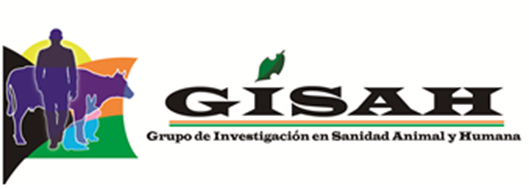 .
Estudiantes de veterinaria: 
Elvis Morales y Tomás Albán 
Camal Metropolitano de Quito

Ing. Zulay González
Universidad de las Fuerzas Armadas ESPE
 
A las tesistas del laboratorio en especial a Viviana Medina por su ayuda en mi proyecto.
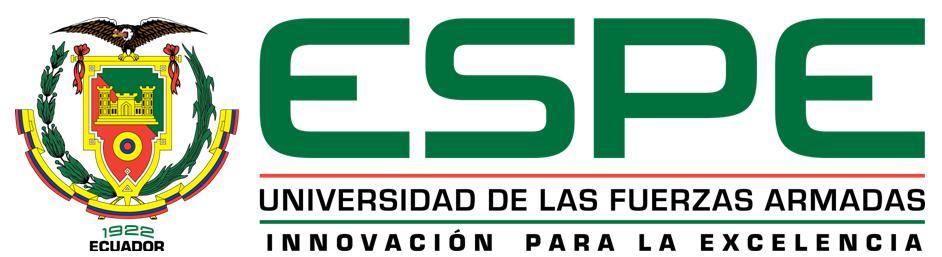 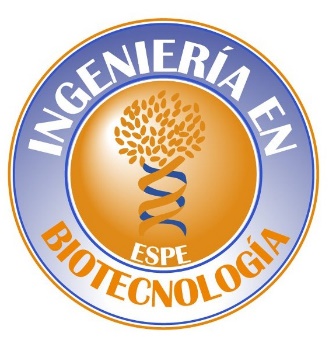 Laboratorio de Biotecnología Animal
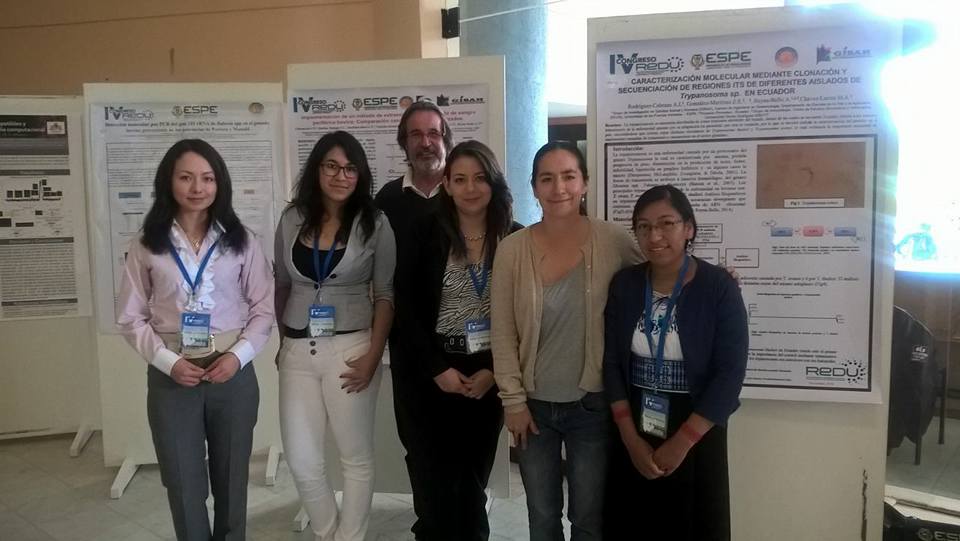 GRACIAS
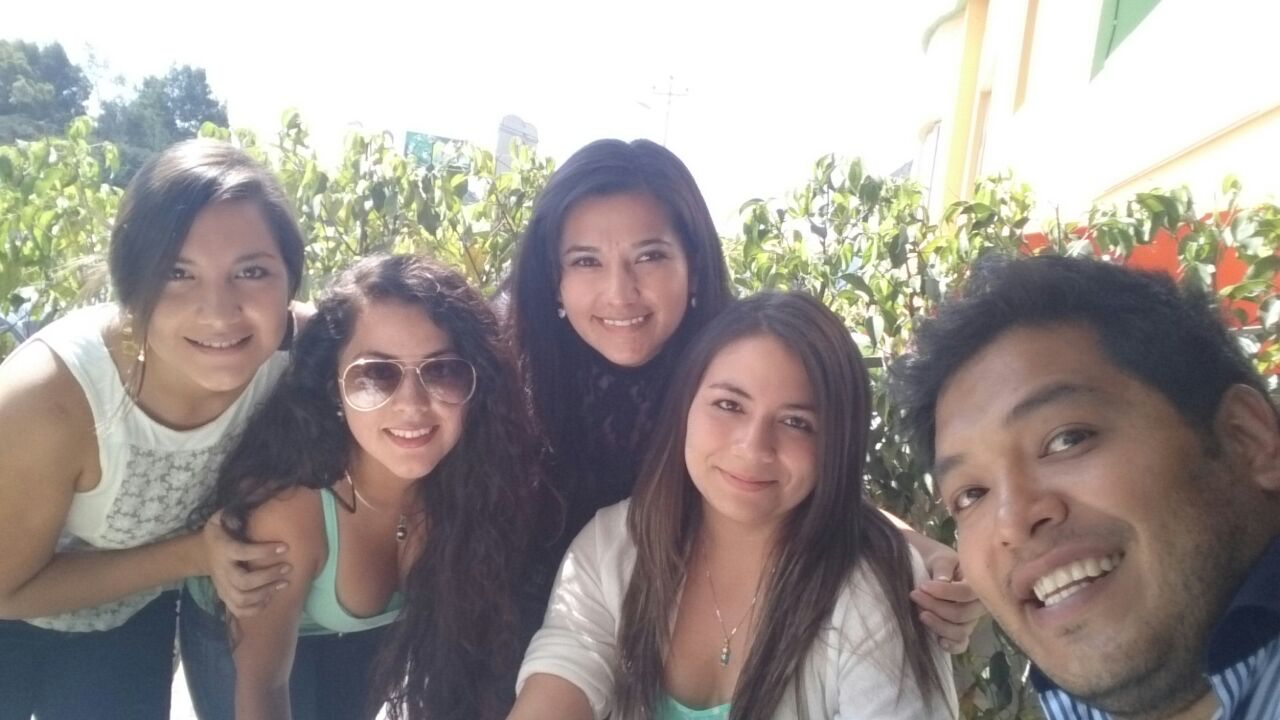